NOAA as the NATION’S ENVIRONMENTAL INTELLIGENCE AGENCYA Chief Scientist’s Perspective
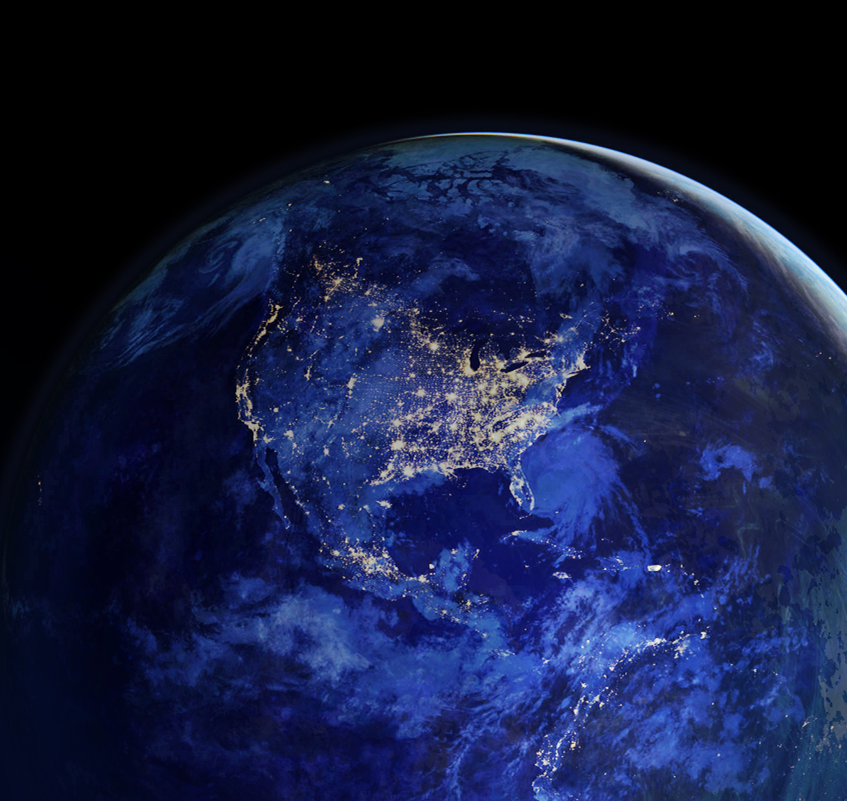 Rick Spinrad, Ph.D., CMarSci
Chief Scientist
National Oceanic and Atmospheric Administration  |  NOAA
NOAA Satellite Science Week
Boulder, CO
March XX, 2015
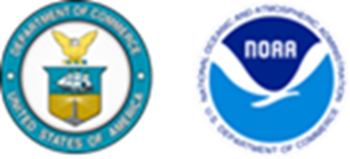 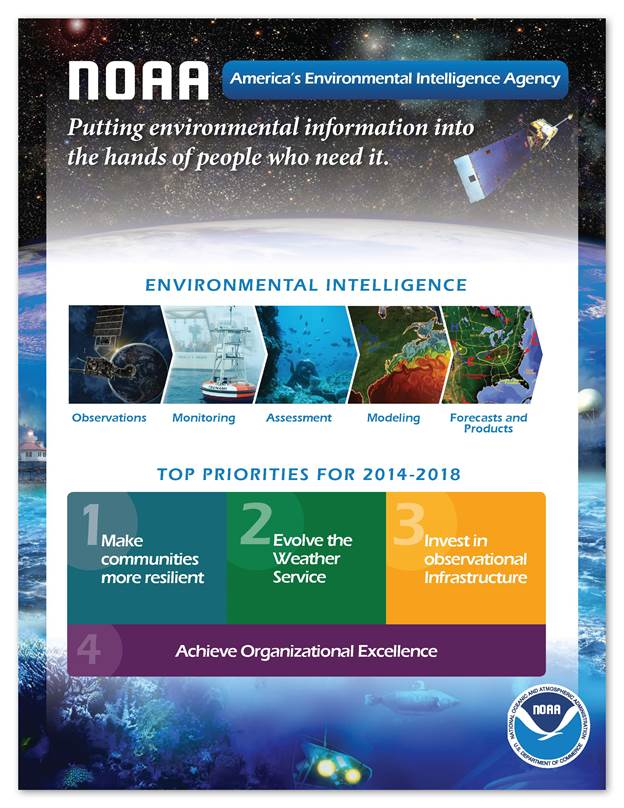 SCIENCE-BASED SERVICE AGENCY
2
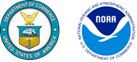 CHIEF SCIENTIST
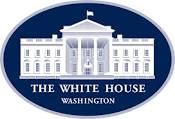 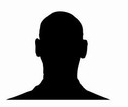 OSTP
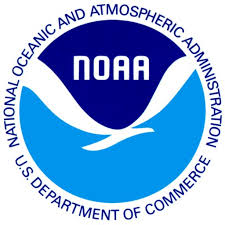 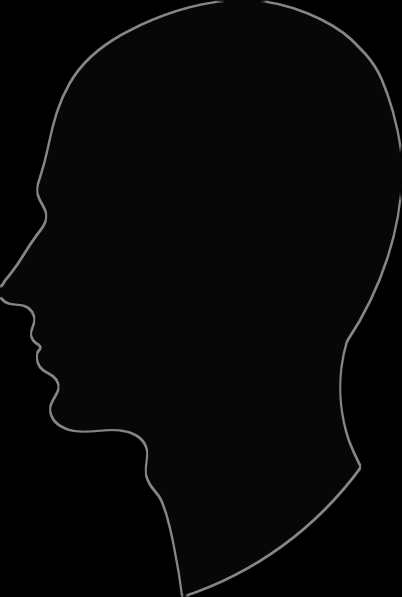 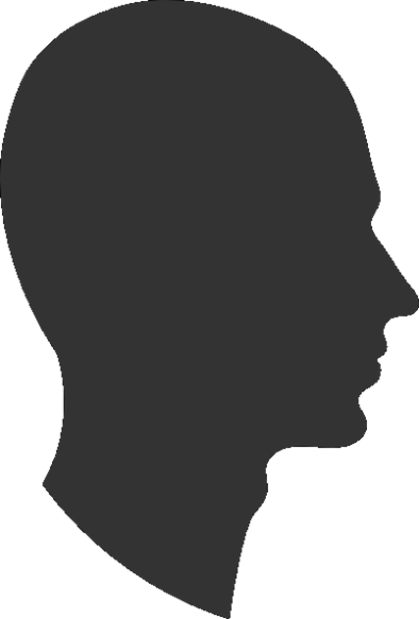 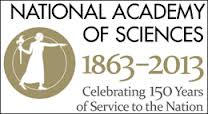 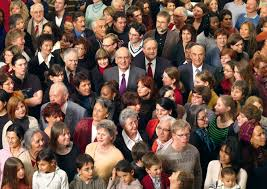 CONSTITUENTS
18-year gap
1996
2014
3
INCREASING AND INSTITUTIONALIZING THE EFFECTIVENESS OF NOAA’s RESEARCH
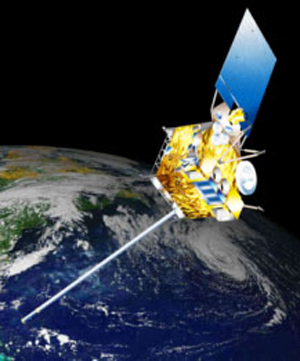 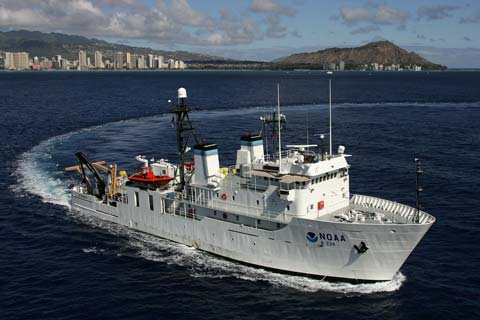 COLLABORATION
INVESTMENT
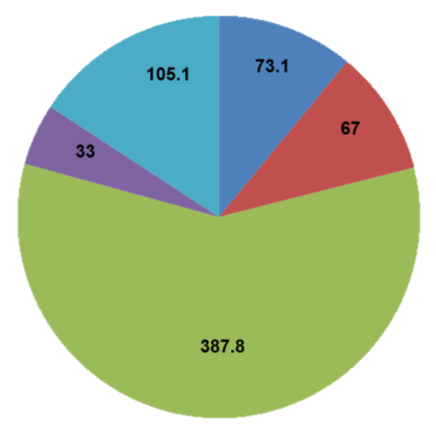 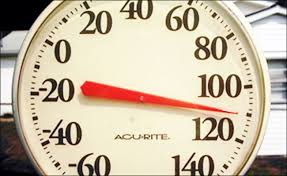 Cross-LO/program
CI, SeaGrant, etc.
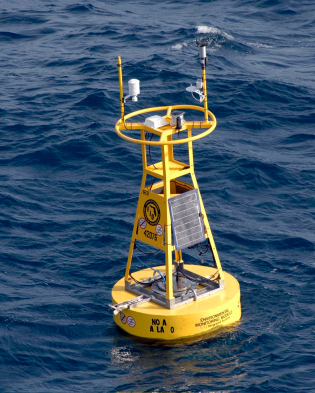 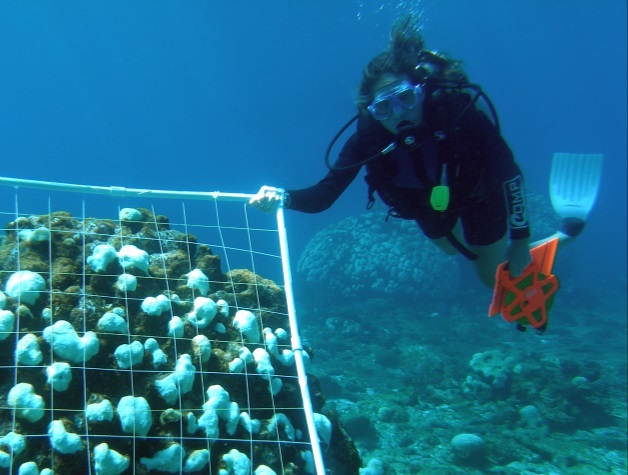 TRANSITION (R2X)
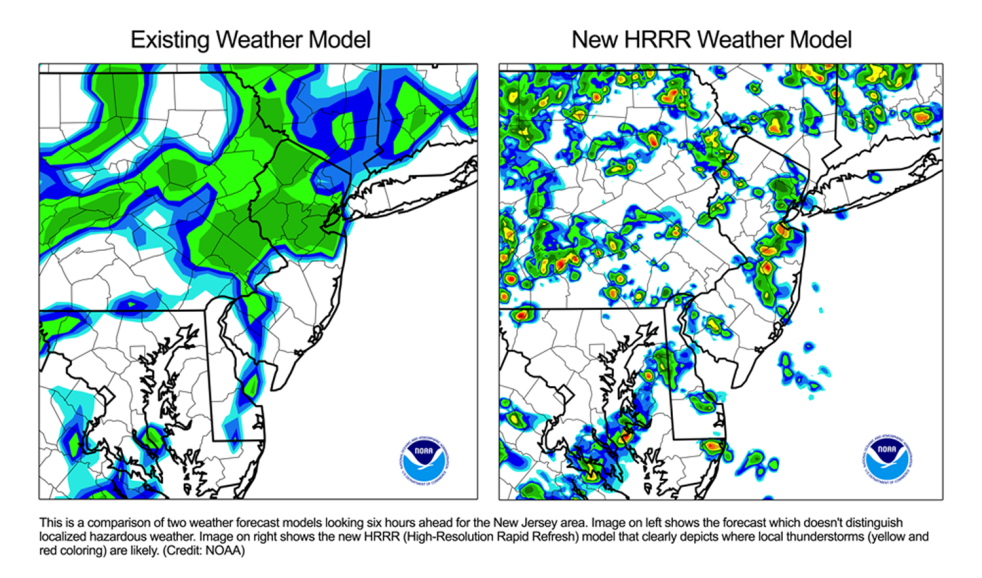 4
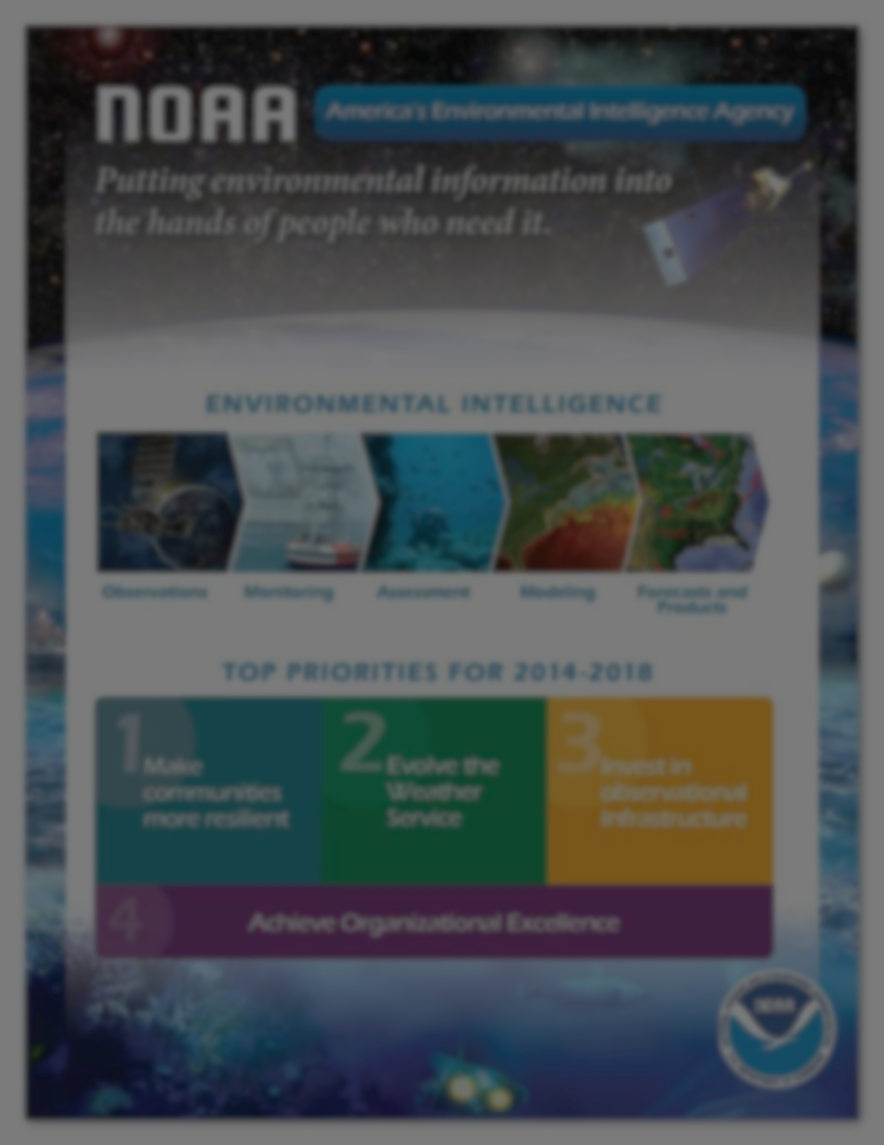 STRATEGIC RESEARCH GUIDANCE FUNCTIONS
Guides research to meet NOAA’s mission needs and priorities
Optimizes research investments (programs, personnel, infrastructure etc.)
Assess portfolio performance
…today and in the future
5
CHIEF SCIENTIST
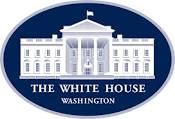 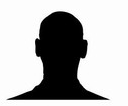 OSTP
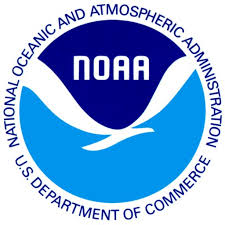 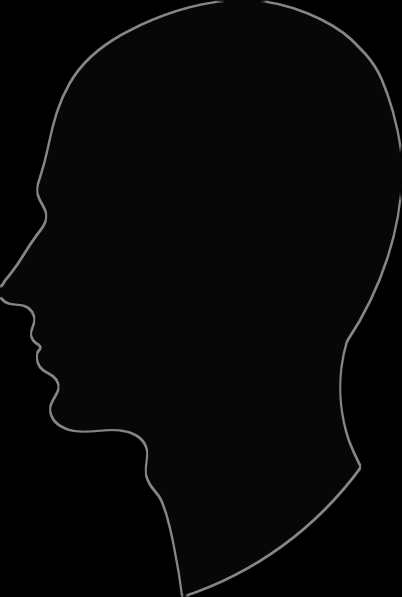 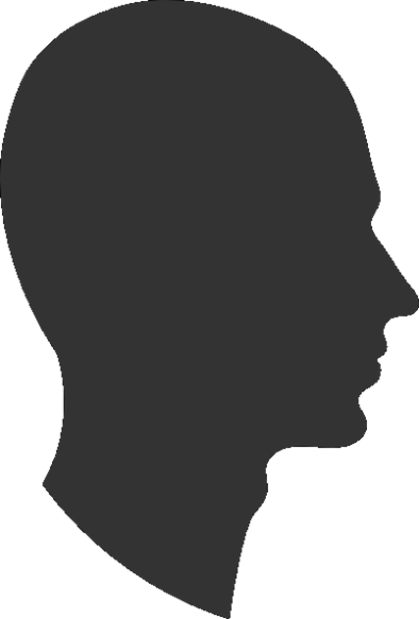 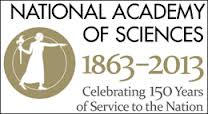 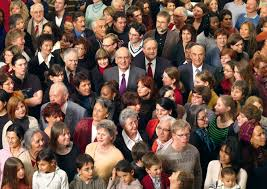 CONSTITUENTS
18-year gap
1996
2014
6
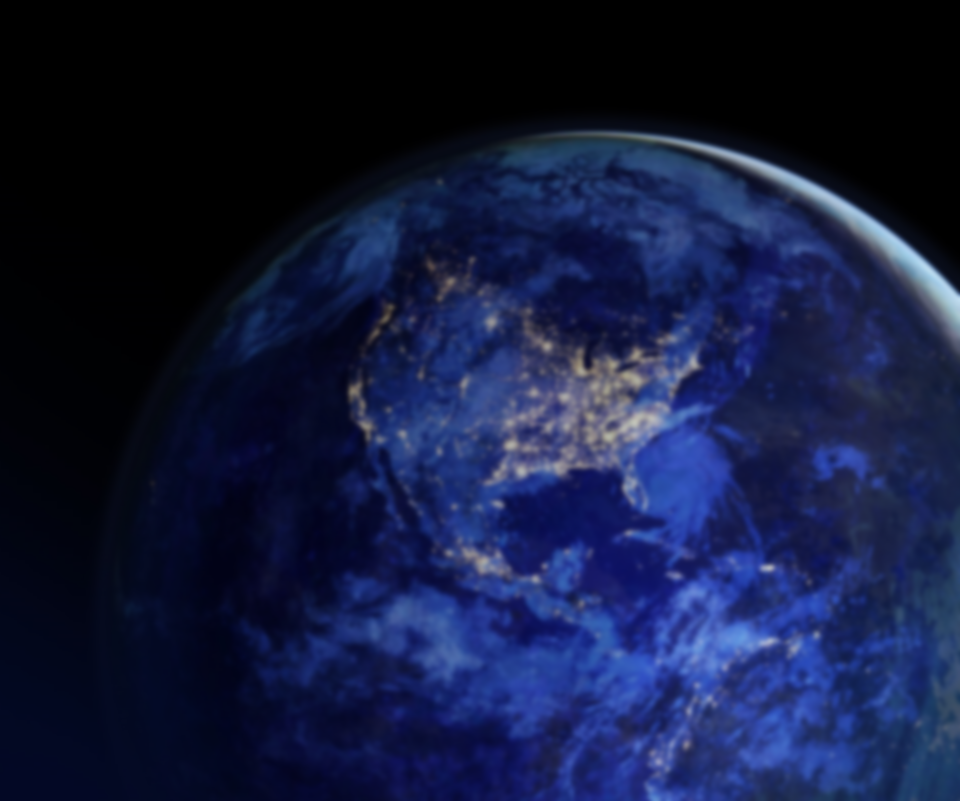 NATIONAL POLICY DRIVERS
REMOTE
SENSING
EO
CLIMATE
ARCTIC
OCEAN
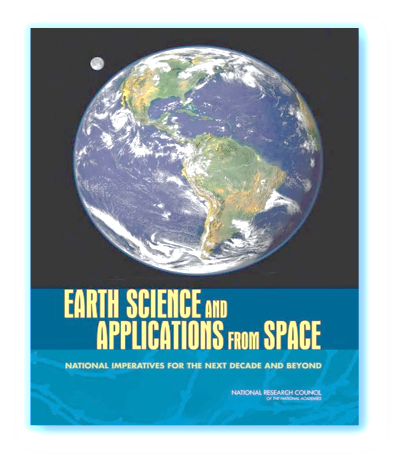 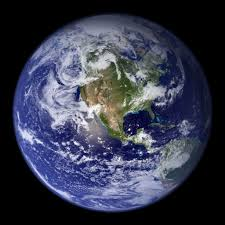 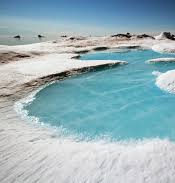 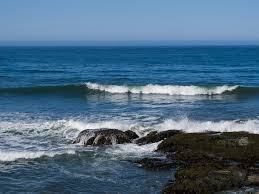 ?
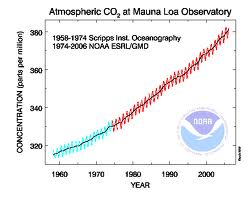 President’s Climate Action 
Plan
National Plan on 
Civil Earth 
Observations
National Strategy for the Arctic Region
National Ocean Policy
NRC Decadal
Survey
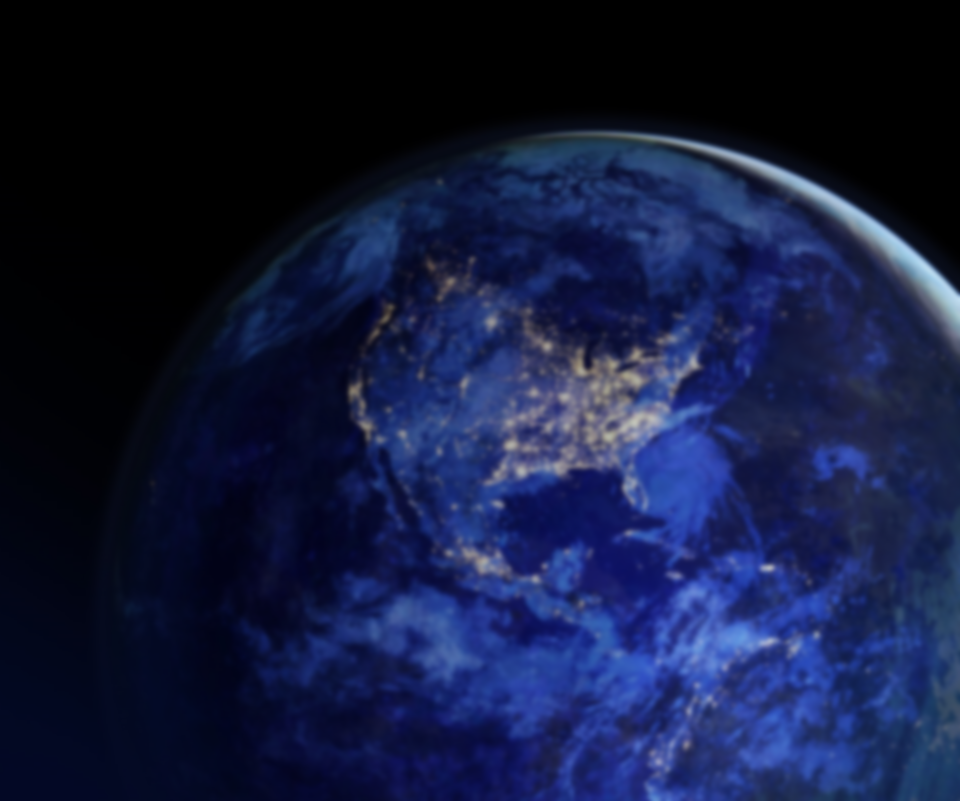 NOAA’s PREDICTIVE CAPABILITIES
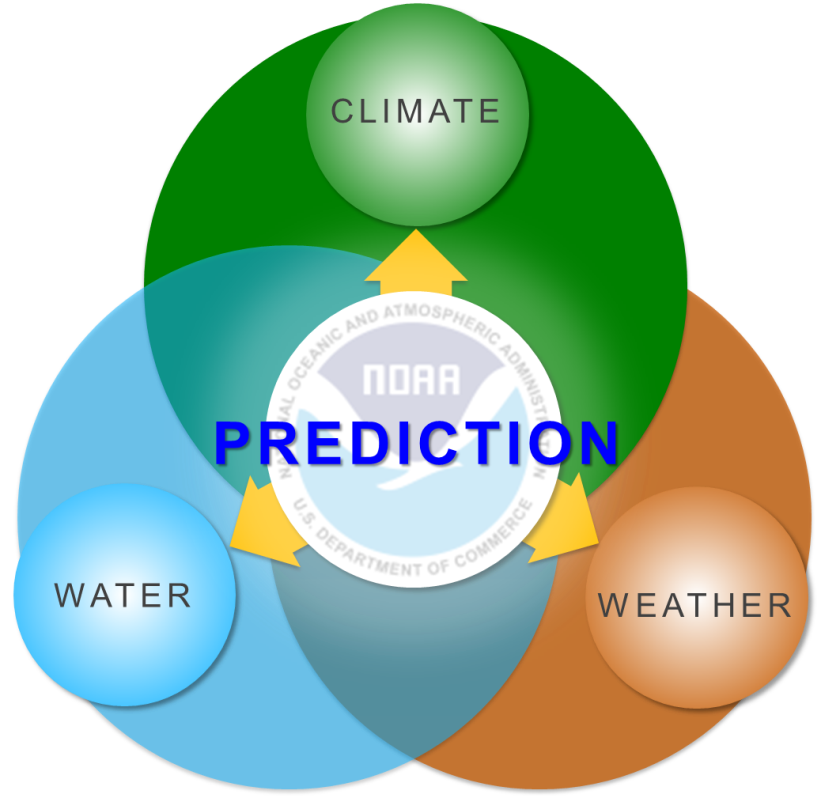 DESIGN REQUIREMENTS
Precision and accuracy 
Global coverage
Adequate density
Attribution (geographically and by process, i.e., natural vs. anthropogenic)
Calibrated to a common data standard 
Cost-efficient
Integrated
Interoperable, discoverable  
Coordinated across federal agencies 
Transparent
…meeting societal requirements
9
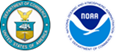 TOTAL WATER PREDICTION
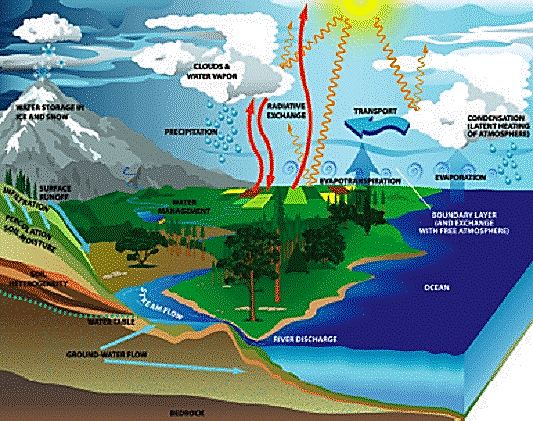 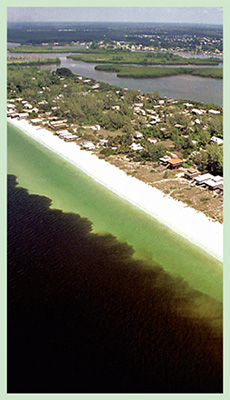 ECOLOGICAL FORECASTING
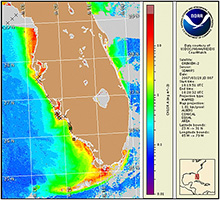 MODIS
EARLY WARNINGS for HARMFUL ALGAL BLOOMS
SCIENTIFIC CHALLENGE
Long-range Climate Prediction
MID-RANGE FORECASTING
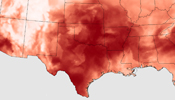 Short-range prediction
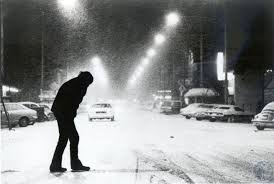 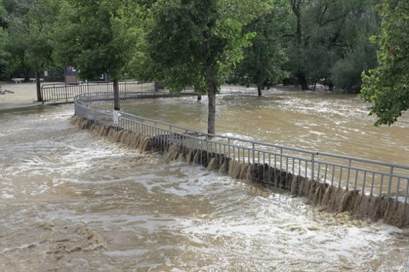 Years
Weeks
Months
Decades
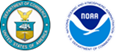 CHALLENGES OF THE FUTURE
Polar follow-on
Diversified observations, e.g. carbon
Sustained observations/monitoring
Public-private sector relations
13
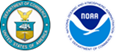 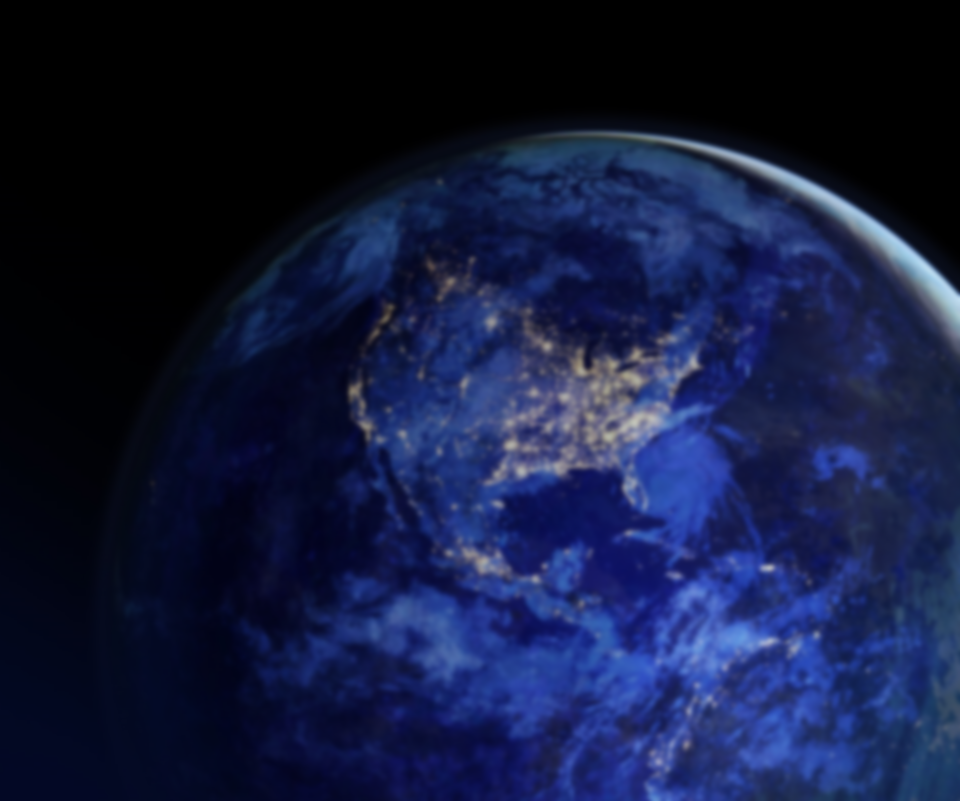 POSITIONING NOAA FOR THE FUTURE
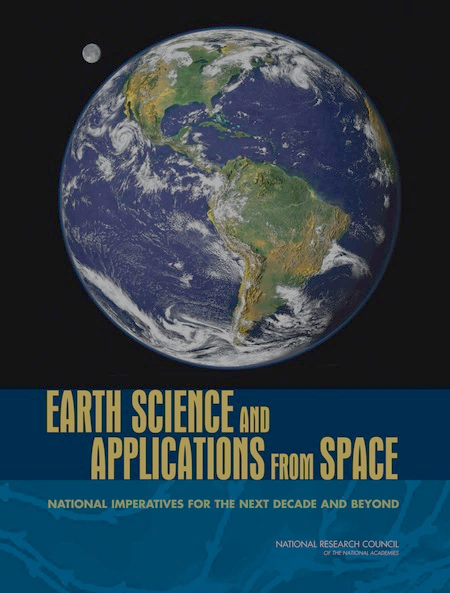 THE NEXT DECADAL SURVEY
2018-2027
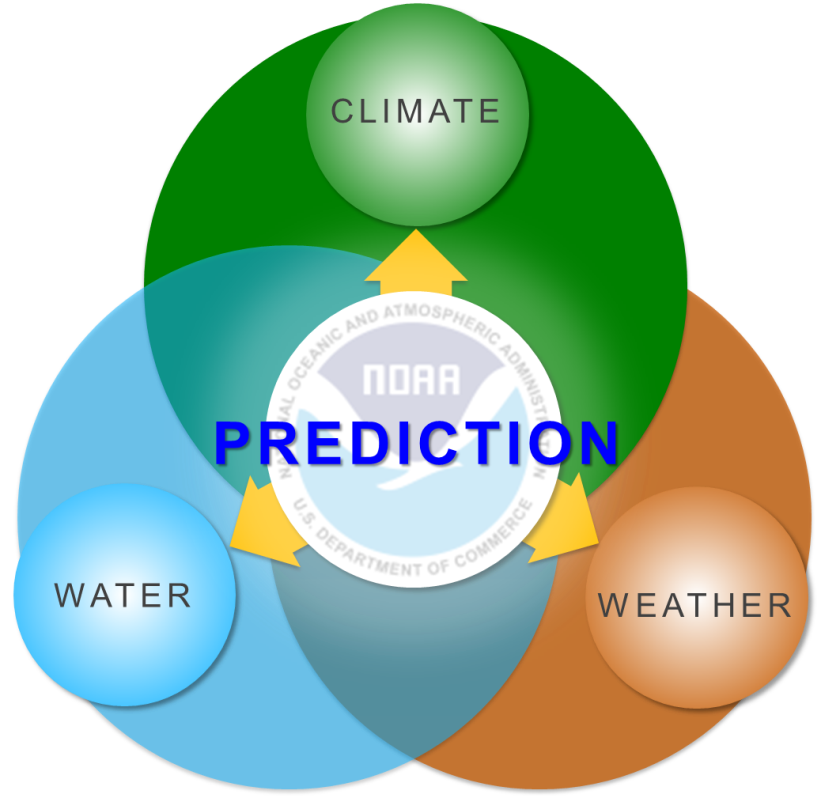 Nation’s Earth-system science
Integrated
Sustainable
NASA   NOAA/NESDIS
USGS/Geography
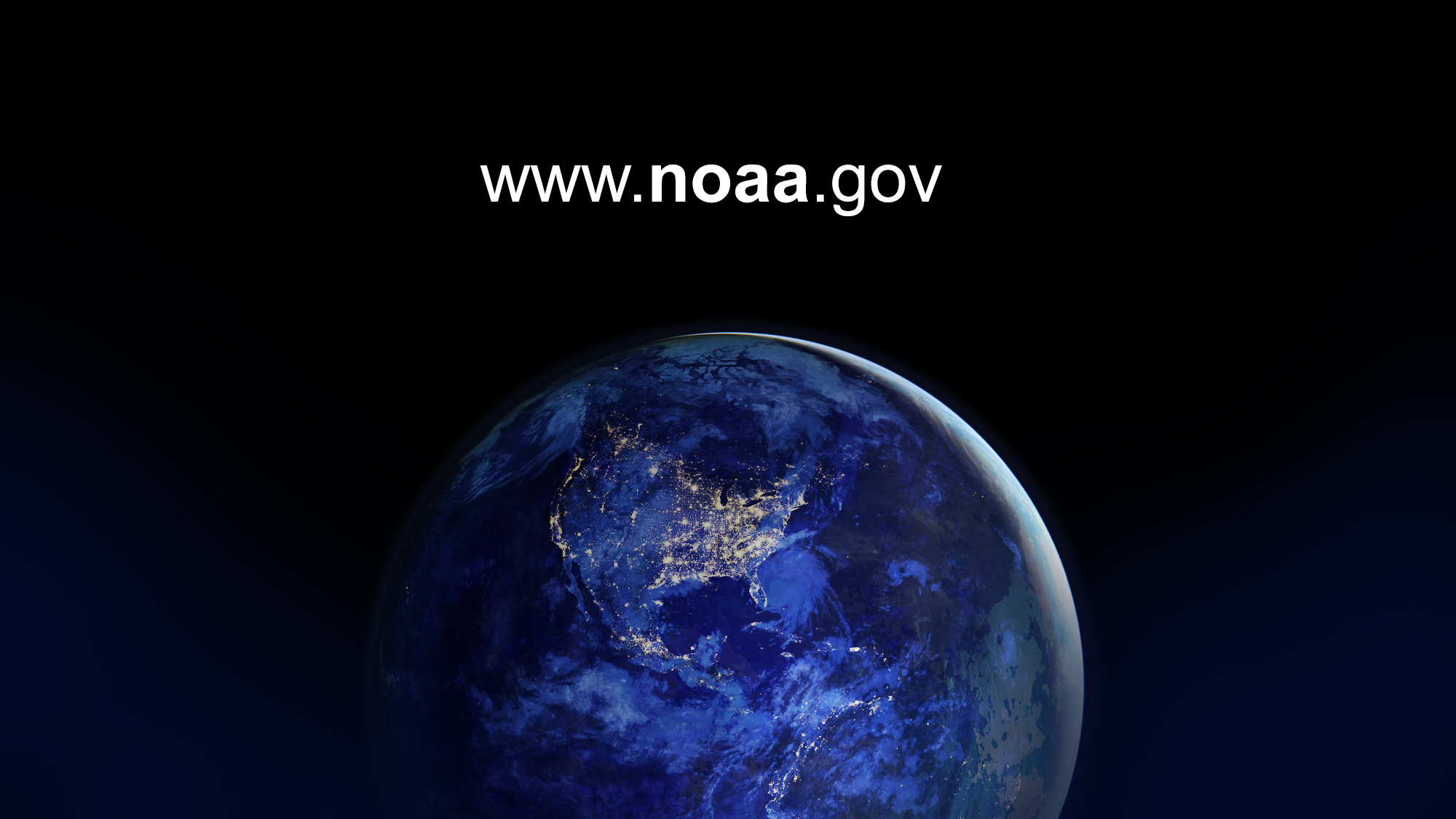 Thank you
THANK YOU
15
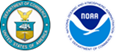